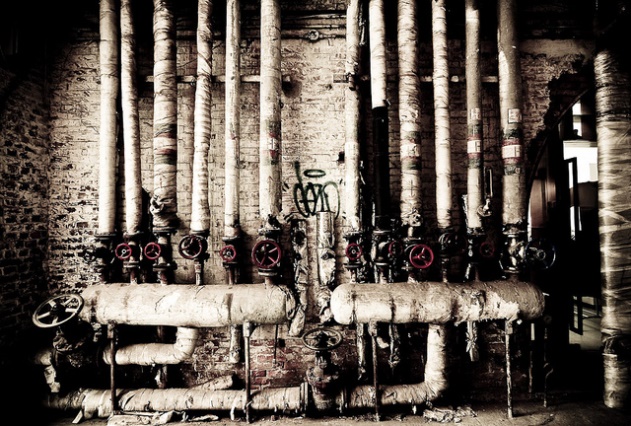 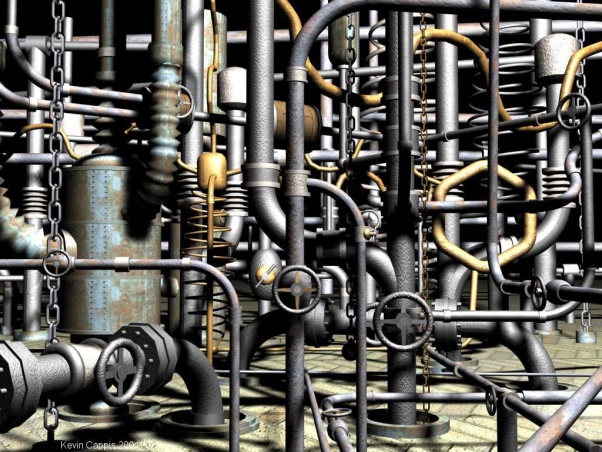 CSE 421Algorithms
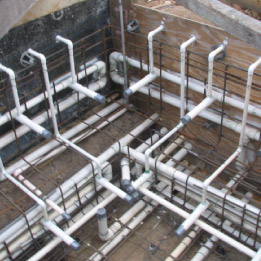 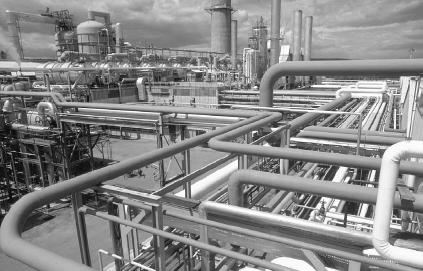 Richard Anderson
Lecture 23
Network Flow
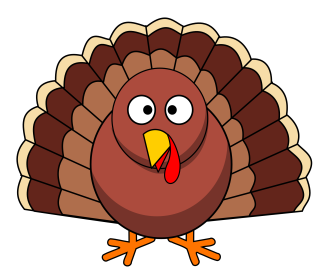 Today
Maxflow-MinCut Theorem
Network Flow Applications
Network Flow Definitions
Flowgraph:  Directed graph with distinguished vertices s (source) and t (sink)
Capacities on the edges,  c(e) >= 0
Problem,  assign flows f(e) to the edges such that:
0 <= f(e) <= c(e)
Flow is conserved at vertices other than s and t
Flow conservation: flow going into a vertex equals the flow going out
The flow leaving the source is a large as possible
Lecture Review
Residual Graph – how a flow can be augmented
Ford Fulkerson Algorithm
Correctness Proof for FF Algorithm
FF Terminates with a valid flow
When FF completes residual graph is disconnected
If the Residual Graph is disconnected, then the flow is maximum
Max Flow,  Min-Cut Theorem
Residual Graph
Flow graph showing the remaining capacity
Flow graph G,  Residual Graph GR
G: edge e from u to v with capacity c and flow f
GR: edge e’ from u to v with capacity c – f
GR: edge e’’ from v to u with capacity f
u
u
15/20
0/10
5
10
15
15/30
s
t
15
15
s
t
5
5/10
20/20
5
20
v
v
Ford-Fulkerson Algorithm (1956)
while not done
	Construct residual graph GR
	Find an s-t path P in GR with capacity b > 0
	Add b units along in G
If the sum of the capacities of edges leaving S is at most C, then the algorithm takes at most C iterations
Cuts in a graph
Cut:  Partition of V into disjoint sets S, T with s in S and t in T.
Cap(S,T): sum of the capacities of edges from   S to T
Flow(S,T): net flow out of S
Sum of flows out of S minus sum of flows into S



Flow(S,T) <= Cap(S,T)
What is Cap(S,T) and Flow(S,T)
S={s, a, b, e, h},    T = {c, f, i, d, g, t}
20/20
20/20
a
d
g
0/5
0/5
20/20
20/20
5/5
0/5
0/5
5/5
0/20
25/30
20/20
30/30
s
b
e
h
t
20/20
0/5
5/5
20/20
0/5
0/10
15/20
15/25
c
f
i
20/20
10/10
Cap(S,T) = 95,           Flow(S,T) = 80 – 15 = 65
Minimum value cut
u
10
40
10
s
t
10
40
v
Find a minimum value cut
6
6
5
8
10
3
6
2
t
s
7
4
5
3
8
5
4
Find a minimum value cut
6
6
5
8
10
3
6
2
t
s
7
4
5
3
8
5
4
Find a minimum value cut
6:5
6:5
5:5
8
10:3
6:5
3:3
t
s
7:6
2:2
4:4
5:4
3:3
8:3
5
4:3
MaxFlow – MinCut Theorem
There exists a flow which has the same value of the minimum cut
Proof: Consider a flow where the residual graph has no s-t path with positive capacity
Let S be the set of vertices in GR reachable from s with paths of positive capacity
s
t
Let S be the set of vertices in GR reachable from s with paths of positive capacity
s
u
v
t
T
S
Cap(u,v) = 0 in GR
Cap(u,v) =  Flow(u,v) in G
Flow(v,u) = 0 in G
What can we say about the flows and capacity 
between u and v?
Max Flow - Min Cut Theorem
Ford-Fulkerson algorithm finds a flow where the residual graph is disconnected, hence FF finds a maximum flow.

If we want to find a minimum cut, we begin by looking for a maximum flow.
Performance
The worst case performance of the Ford-Fulkerson algorithm is horrible
u
1000
1000
1
s
t
1000
1000
v
Better methods of finding augmenting paths
Find the maximum capacity augmenting path
O(m2log(C)) time algorithm for network flow
Find the shortest augmenting path
O(m2n) time algorithm for network flow
Find a blocking flow in the residual graph
O(mnlog n) time algorithm for network flow
Problem Reduction
Reduce Problem A to Problem B
Convert an instance of Problem A to an instance of Problem B
Use a solution of Problem B to get a solution to Problem A
Practical
Use a program for Problem B to solve Problem A
Theoretical
Show that Problem B is at least as hard as Problem A
Problem Reduction Examples
Reduce the problem of finding the Maximum of a set of integers to finding the Minimum of a set of integers
Find the maximum of:   8,  -3,  2,  12, 1, -6
Construct an equivalent minimization problem
Undirected Network Flow
Undirected graph with edge capacities
Flow may go either direction along the edges (subject to the capacity constraints)
u
10
20
5
s
t
20
10
v
Construct an equivalent flow problem
Bipartite Matching
A graph G=(V,E) is bipartite if the vertices can be partitioned into disjoints sets X,Y

A matching M is a subset of the edges that does not share any vertices

Find a matching as large as possible
Application
A collection of teachers
A collection of courses
And a graph showing which teachers can teach which courses
RA
311
PB
331
ME
332
DG
401
AK
421
Converting Matching to Network Flow
s
t
Finding edge disjoint paths
t
s
Construct a maximum cardinality set of 
edge disjoint paths